American semi trucks
BY, Preston L. Leigh
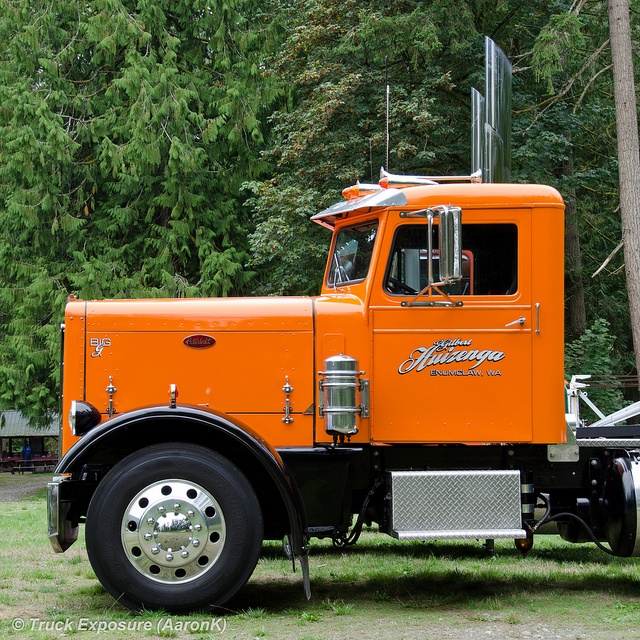 Kinds of semi truck
Inside the cab
Semi truck facts
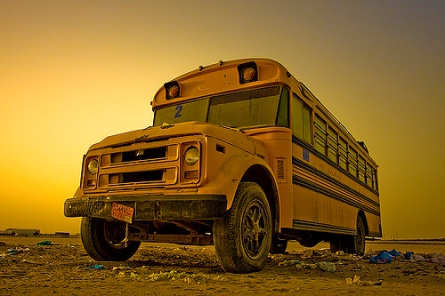 What is the weight limit for a semi
60 tones
30 pounds
100 tones
CORRECT
You won a NEW semi !
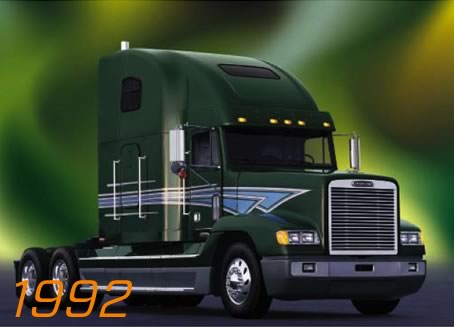 Wrong try again
Thanks for watching